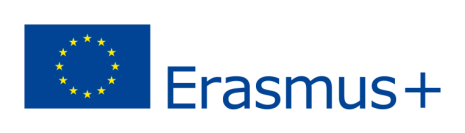 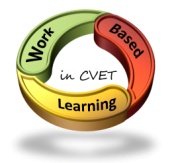 „Work-based Learning in CVET - Munkaalapú tanulás a felnőttképzésben” c. projekt multiplikációs rendezvénye

Békéscsaba, 2016. november 11.
A Gyulahús Kft. szerepe a projekt megvalósításban
Előadó: Mórocz János gazdasági vezető
Gyulahús Kft.
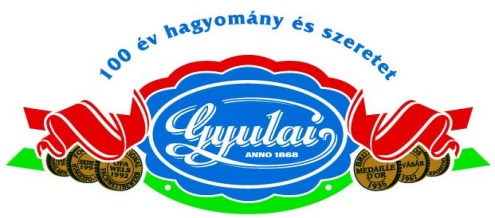 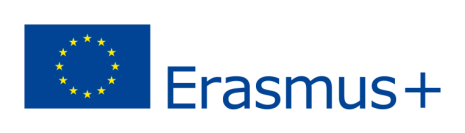 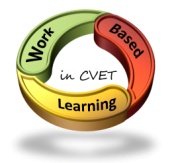 Gyulahús Kft. árbevétel, eredmény2013-2015.
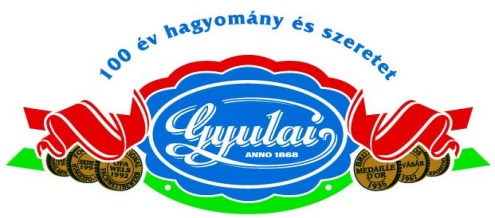 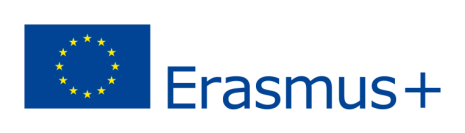 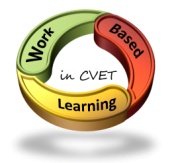 Gyulahús Kft. létszám 2013-2015.
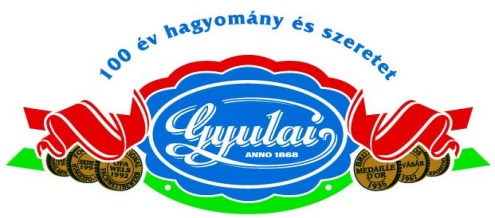 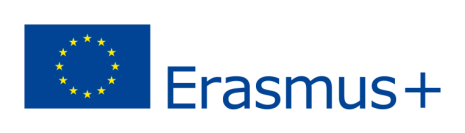 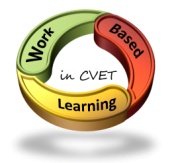 Tanulószerződések száma 2013-2016.
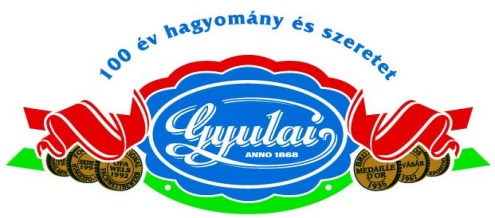 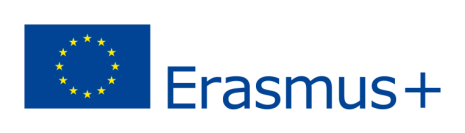 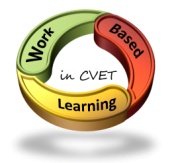 Új elemek a munkahelyentörténő gyakorlati képzés minőségének javítása érdekében
A szakmai követelmények tanulási eredmény alapú megfogalmazása szorosan együttműködve a képző intézménnyel
	Nagyon fontos a tanulási eredmények egyszerű, 	egyértelmű 	megfogalmazása.
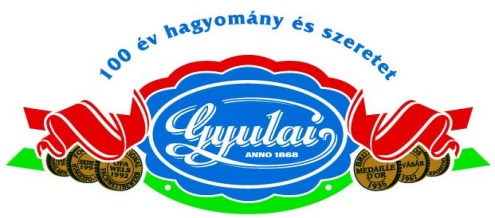 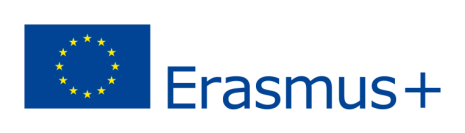 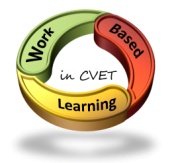 Új elemek a munkahelyentörténő gyakorlati képzés minőségének javítása érdekében
Képzésben résztvevők kiválasztása

	A vállalat elvárásainak megfelelő jelentkező
	Motivációs rész
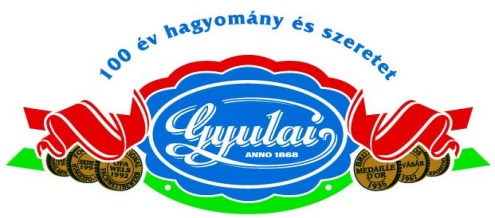 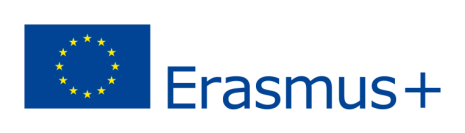 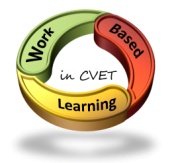 Új elemek a munkahelyentörténő gyakorlati képzés minőségének javítása érdekében
A képzésben résztvevő formális, informális és nonformális képzésben szerzett tapasztalatainak, kompetenciáinak felmérése.
	Ki kell terjedjen a családi háttérből adódó 	igényekre is
	A képzésben résztvevő számára is fontos
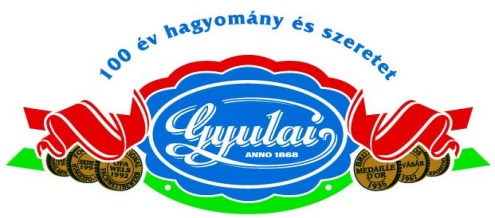 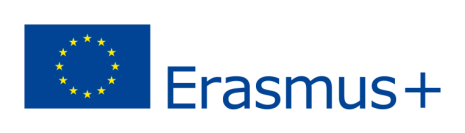 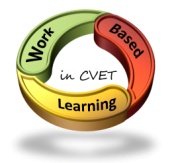 Új elemek a munkahelyentörténő gyakorlati képzés minőségének javítása érdekében
Az előzetes kompetencia felmérés, az egyéni igények és a szakmai követelmények alapján az egyénre szabott gyakorlati képzés megtervezése, egyéni képzési terv alkalmazása
	A képzésben résztvevő egyéni képzési útjának  	tudatos koordinálása
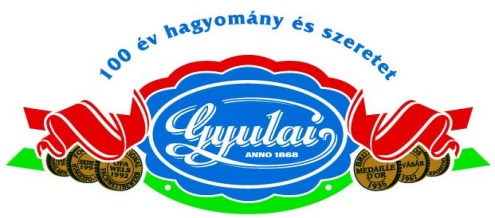 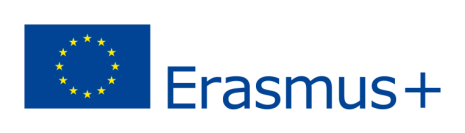 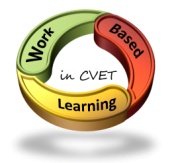 Új elemek a munkahelyentörténő gyakorlati képzés minőségének javítása érdekében
Munkahelyi instruktor alkalmazása
	Meghatározó a gyakorlat eredményessége 	szempontjából
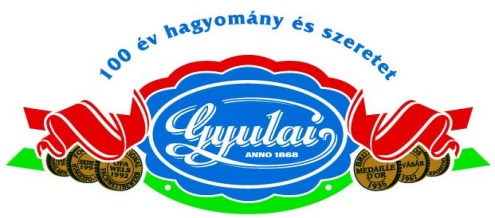 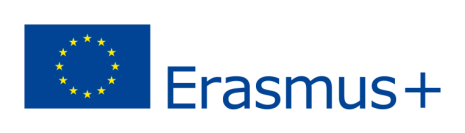 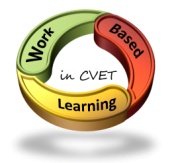 Új elemek a munkahelyentörténő gyakorlati képzés minőségének javítása érdekében
A képzésben résztvevő felkészítése a gyakorlat megkezdésére (elérendő tanulási eredmények megismertetése, tanulói önértékelési rendszer)
	Képzés iránti felelősség növelése
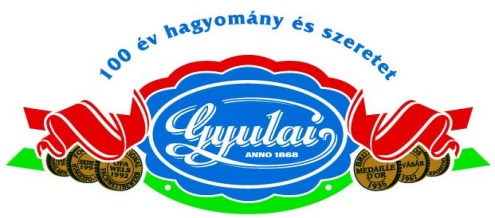 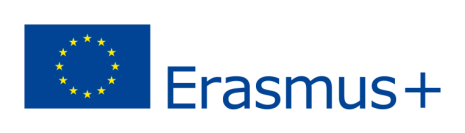 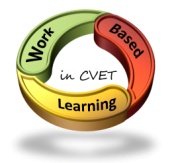 Új elemek a munkahelyentörténő gyakorlati képzés minőségének javítása érdekében
Háromoldalú megállapodás a munkaalapú gyakorlati képzés gyakorlati képzőhelyen történő megvalósításáról 
A gyakorlati képzés előrehaladásának dokumentálása, nyomonkövetése
Jelenléti ív
Munkanapló vezetése
Képzésben résztvevő által vezetett gyakorlati napló
Orientáló és motivációs megbeszélések a képzésben résztvevővel
A képzésben résztvevő gyakorlati képzésének előrehaladásának, a tanulási eredmények teljesülésének értékelése, a képzésben résztvevő önértékelésének támogatása
Munkáltatói elégedettségmérésben való részvétel a képzési folyamatok további fejlesztése érdekében
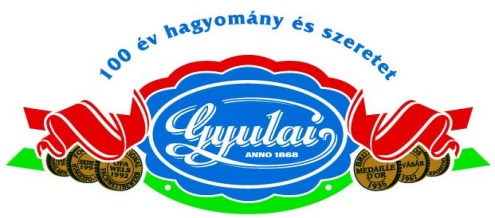 www.gyulahus.hu
Köszönöm szépen a figyelmet!